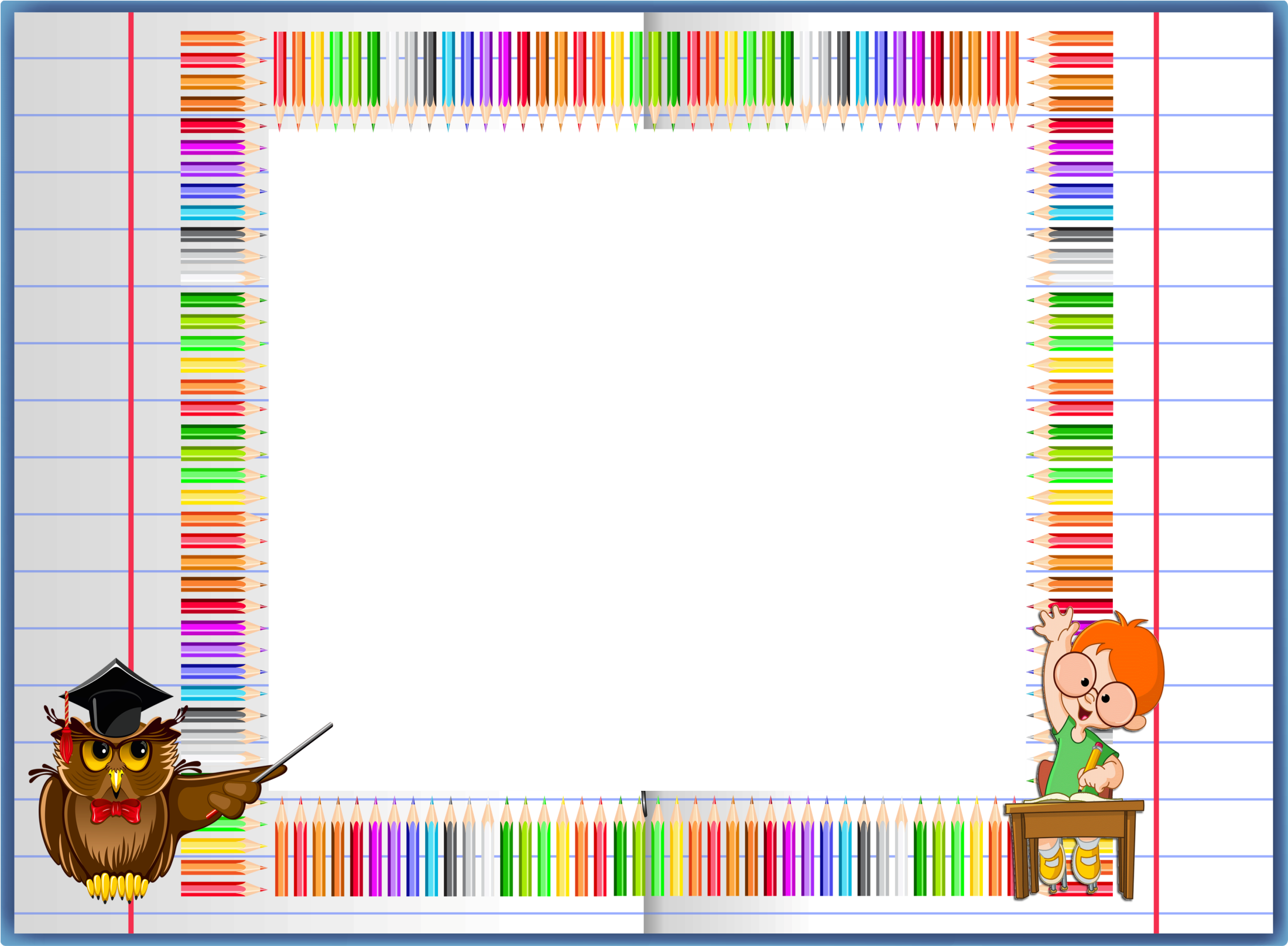 Что должен знать и уметь ребенок в 6 — 7 лет.
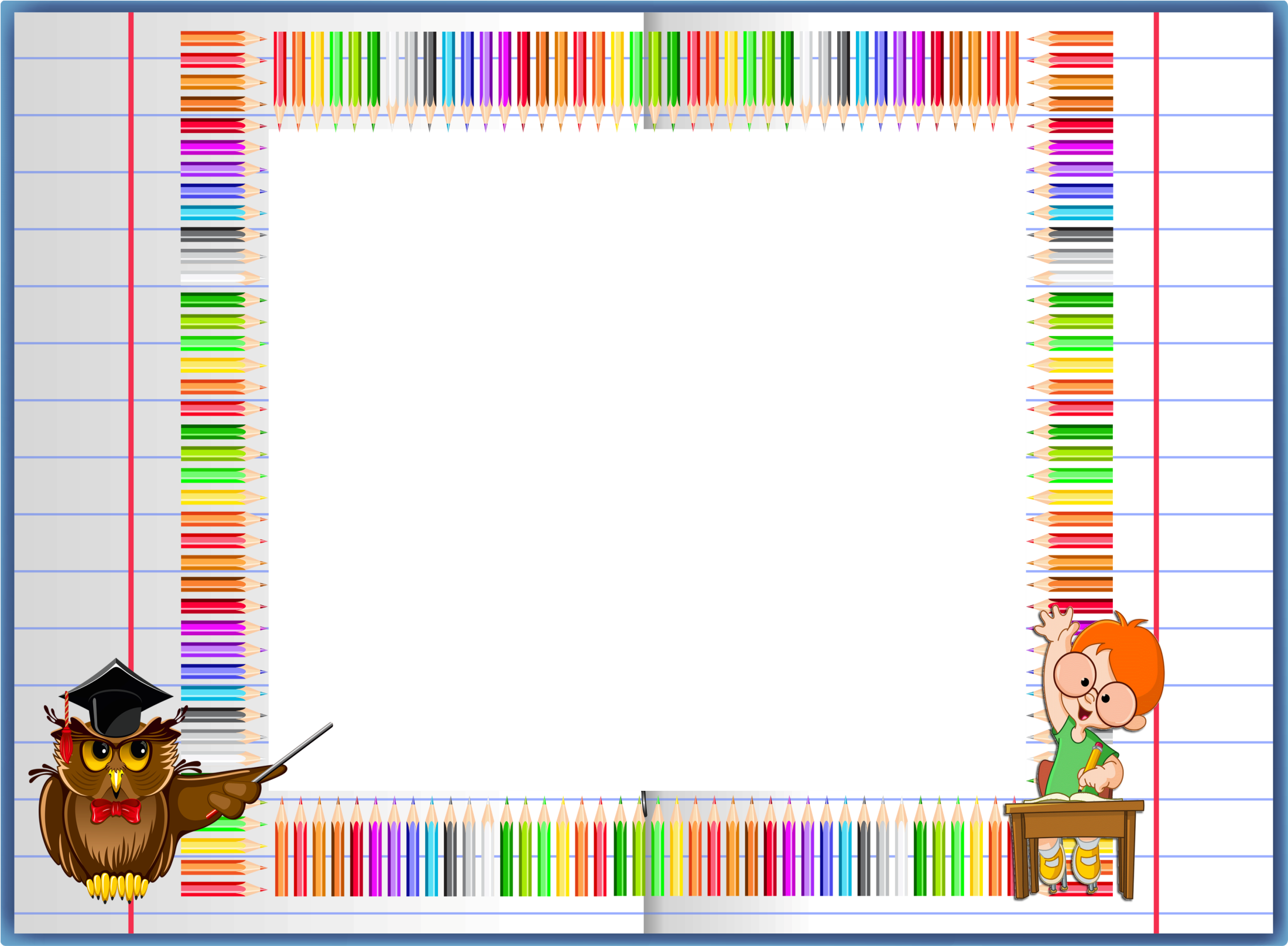 • Знать свою фамилию, имя и отчество, как зовут родителей, кем они работают, домашний адрес и телефон; 
• знать, в каком городе/стране он живет, и уметь назвать другие знакомые ему города, страны мира;
 • знать названия самых распространенных растений, животных, насекомых, уметь различать зверей, птиц и рыб, отличать диких животных от домашних, деревья от кустарников, фрукты – от ягод и овощей; 
• ориентироваться во времени, знать время суток, времена года, их последовательность, сколько месяцев в году, дней в месяце, дней в неделе, часов в дне…
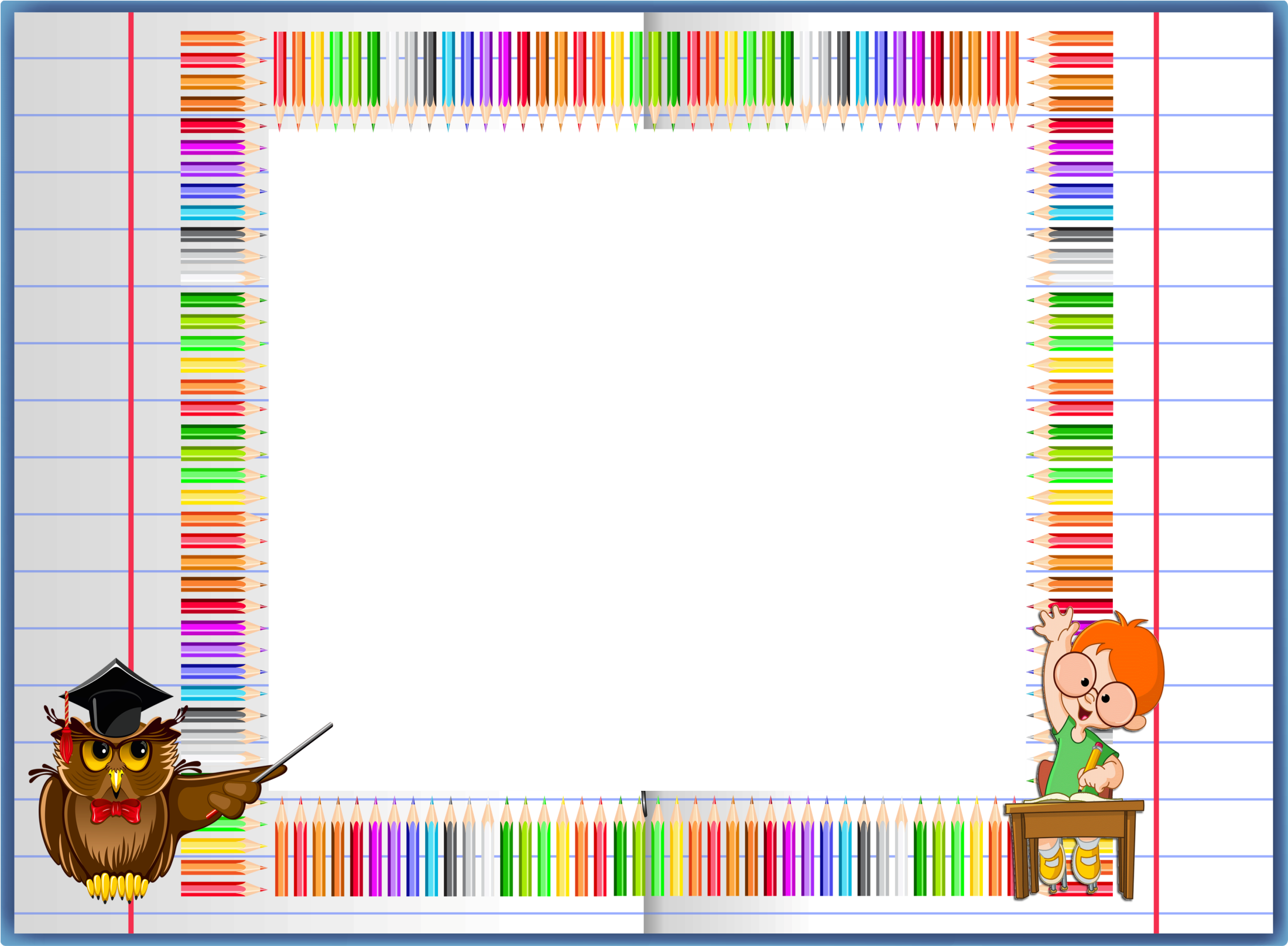 • дни недели; 
• иметь представления о природных и погодных явлениях; 
• знать основные цвета; 
• знать понятия «право-лево»;
 • знать названия популярных видов спорта, самых распространенных профессий, основные правила дорожного движения и дорожные знаки; 
• уметь назвать фамилии известных писателей и поэтов; 
• знать праздники; 
• уметь рассказать, чем он любит заниматься; 
• самое главное: ответить на вопрос «зачем он идет в школу?»...
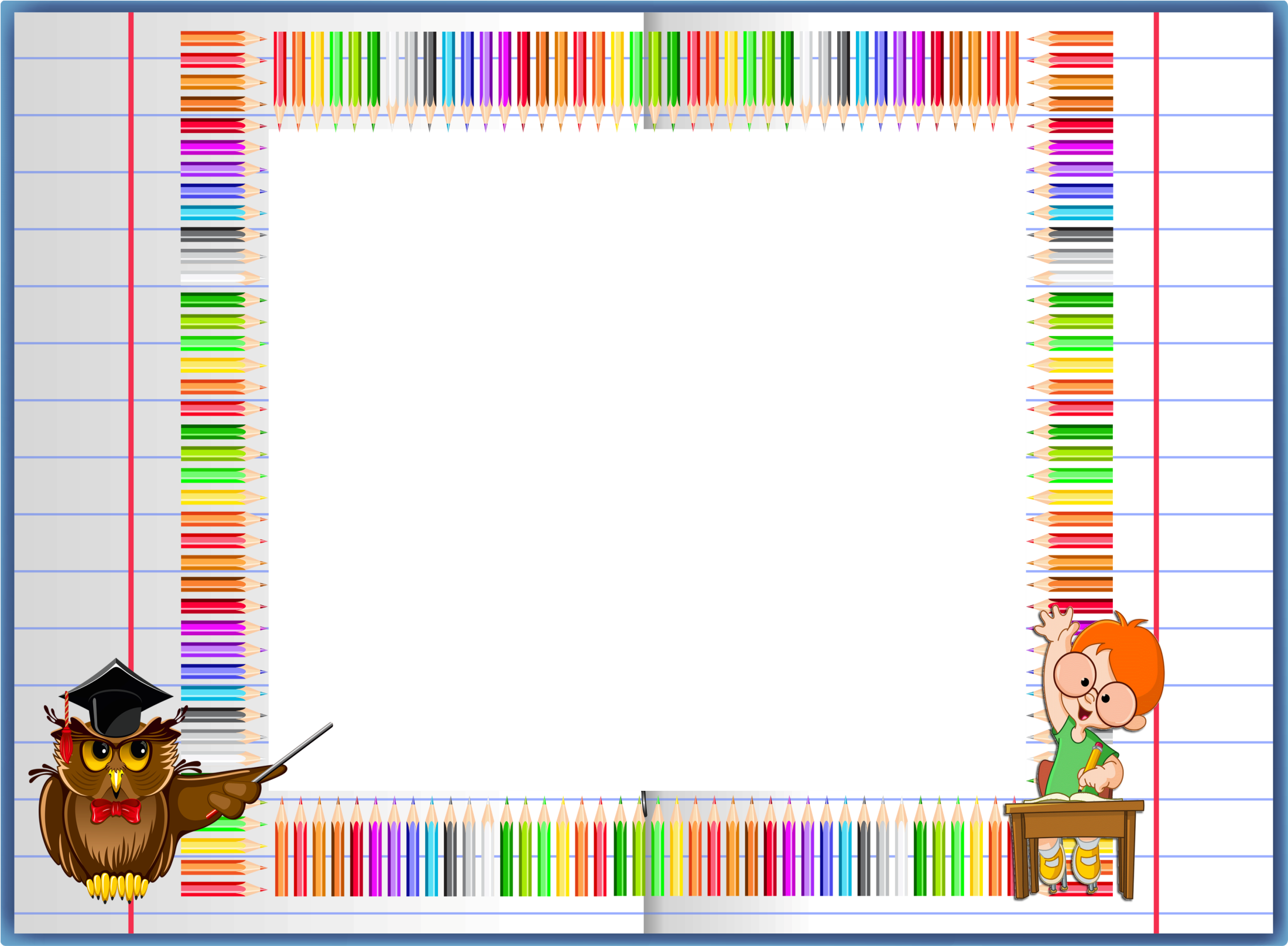 Интеллектуальное развитие
 В этой области ребенок должен уметь 
• решать простые логические задачки, головоломки и ребусы, отгадывать загадки; • находить лишний предмет в группе; 
• добавлять в группу недостающие предметы;
 • рассказывать, чем похожи или отличаются те или иные предметы;
 • группировать предметы по признаку и называть его; 
• восстанавливать последовательность событий (что было сначала, потом); раскладывать картинки в правильной последовательности....
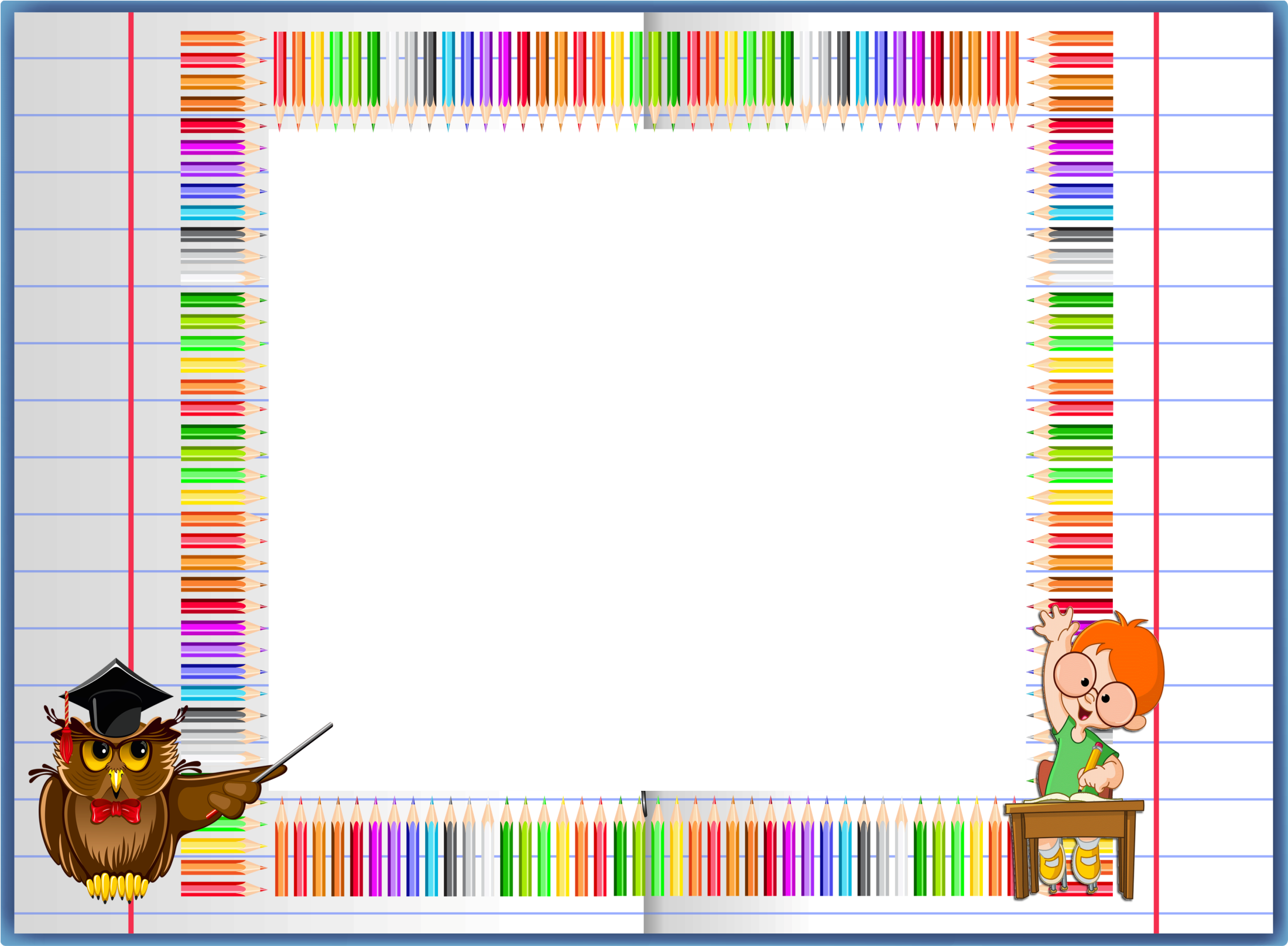 Слух, зрение, внимание, память, речь 

• находить 10-15 отличий на двух похожих картинках; 
• точно копировать простой узор; 
• описывать по памяти картинку;
 • запомнить предложение из 5-6 слов и повторить его; 
• писать графические диктанты («одна клетка вверх, две клетки влево, две клетки вниз, одна клетка вправо»); 
• прочитать наизусть стихотворение, рассказать сказку; 
• пересказать услышанный рассказ; 
• составлять рассказ по картинке...
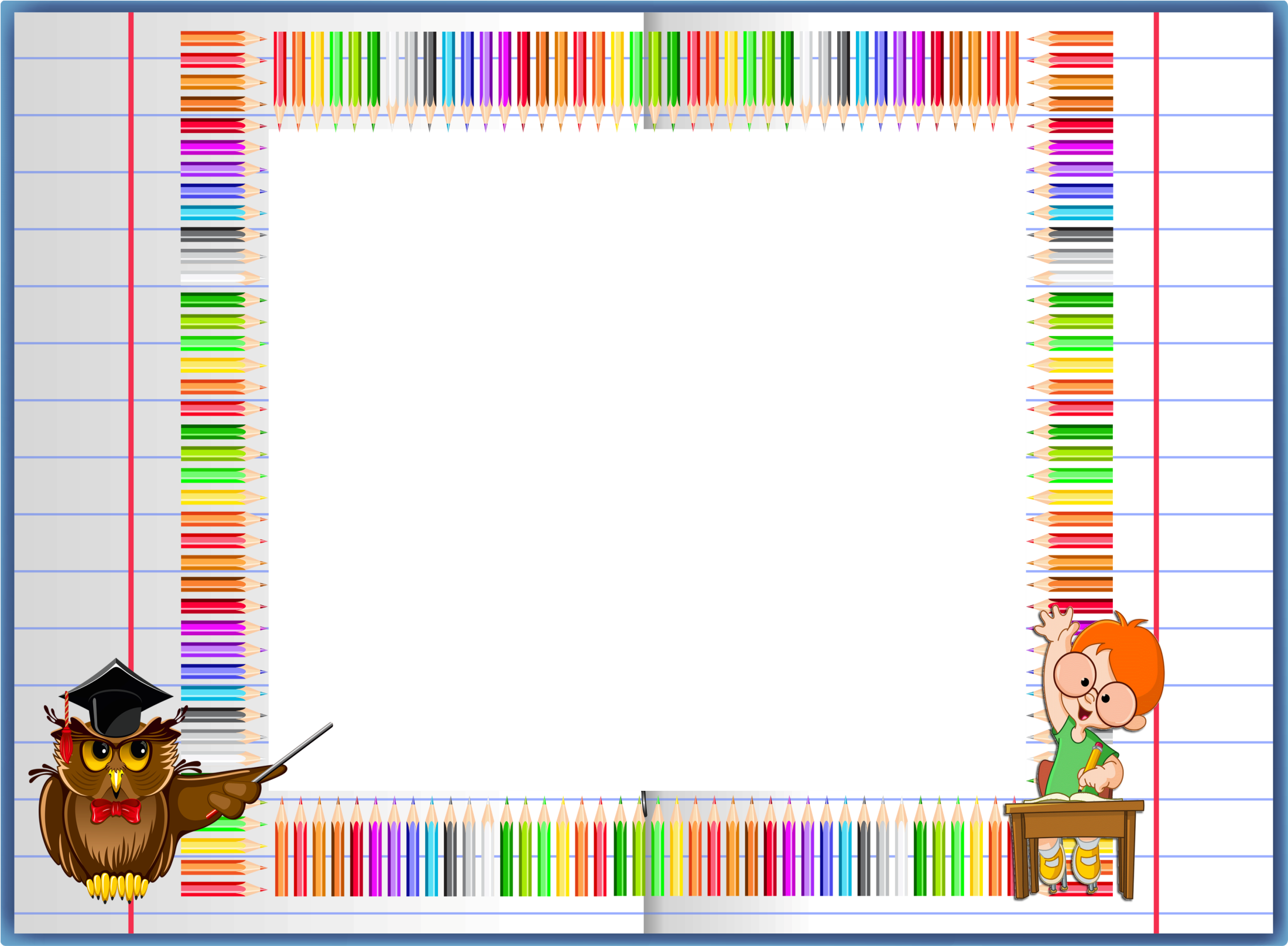 Формирование элементарных математических представлений
• уметь считать от 1 до 10 и обратно, восстанавливать числовой ряд, в котором пропущены некоторые числа;
 • выполнять счетные операции в пределах десяти, увеличивать/уменьшать количество предметов «на один», «на два»;
 • знать понятия «больше-меньше-поровну»;
 • знать простые геометрические фигуры, уметь составлять аппликации из геометрических фигур; 
• уметь сравнивать предметы по длине, ширине и высоте; 
• уметь поделить предмет на две/три/четыре равные части....
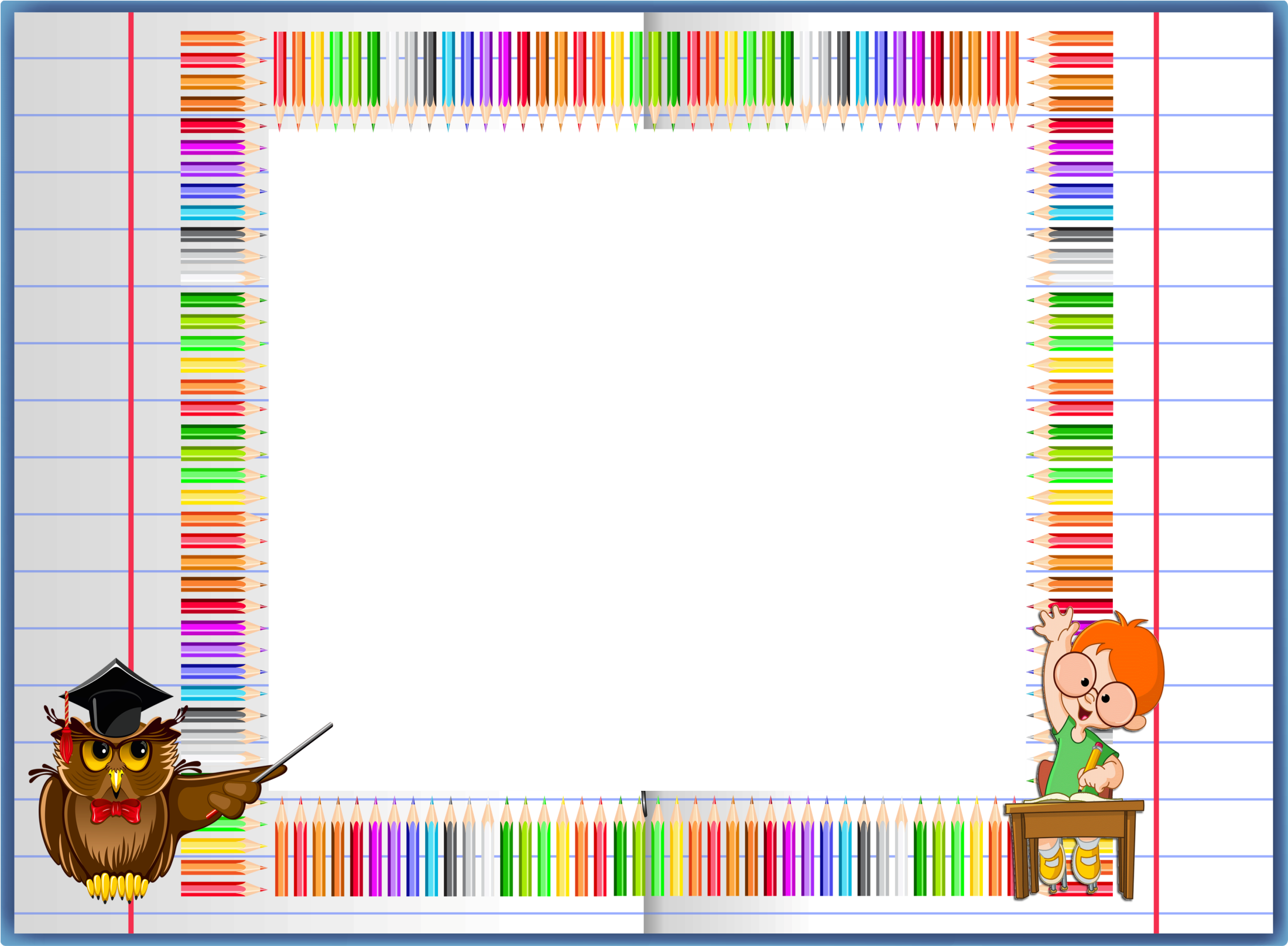 Навыки письма 
• правильно держать ручку и карандаш в руке; 
• проводить непрерывные прямые, волнистые, ломаные линии; 
• обводить по контуру рисунок, не отрывая карандаша от бумаги; 
• уметь рисовать по клеточкам и точкам; уметь дорисовать отсутствующую половину симметричного рисунка;
 • копировать с образца геометрические фигуры;
 • уметь продолжить штриховку рисунка;
 • уметь аккуратно закрашивать рисунок, не выходя за контуры....
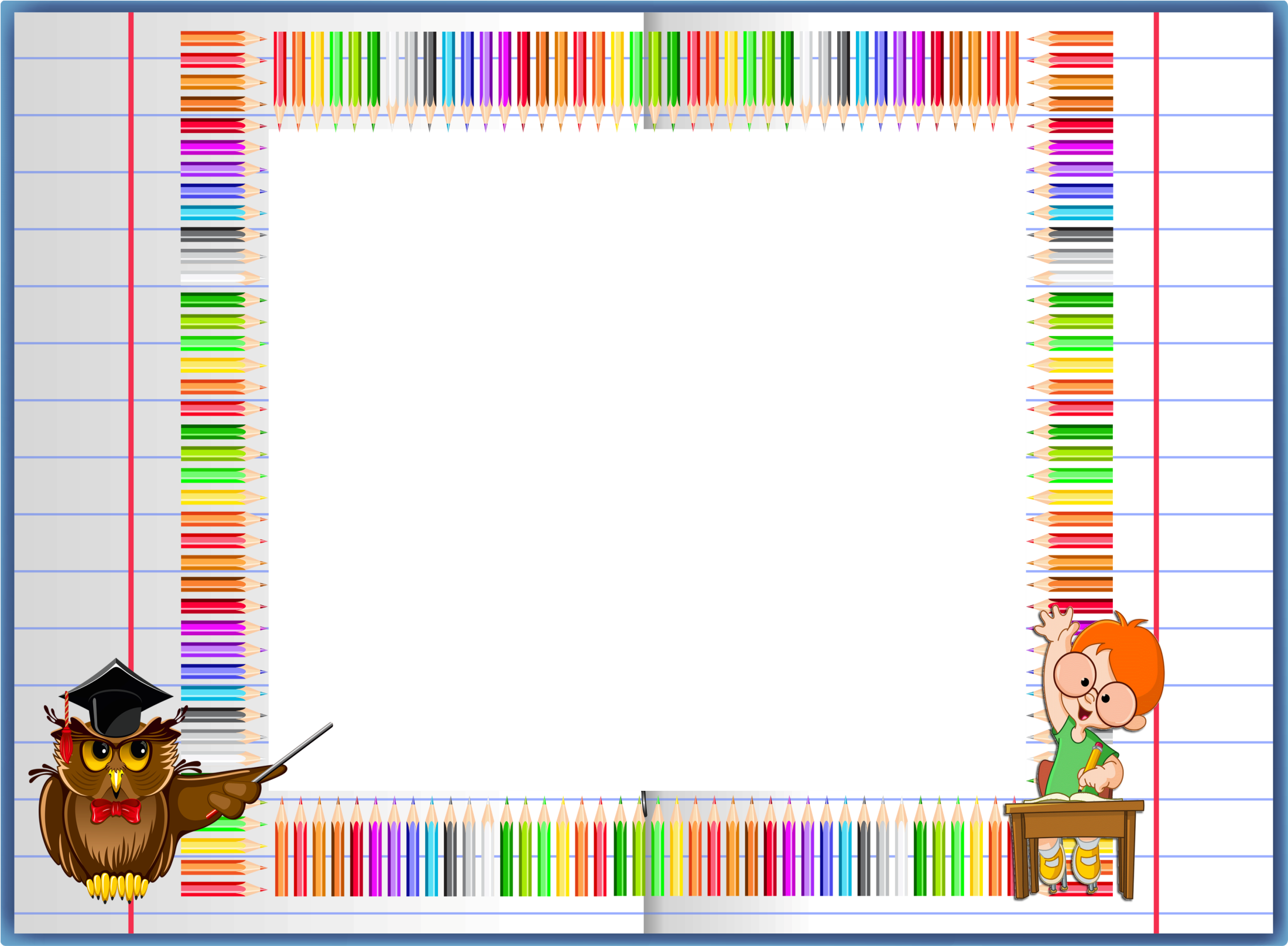 Спасибо за внимание!